Gender, Diversity and Climate Change
IFRC Southeast Asia Regional Delegation
Key objectives of this session
At the end of this activity, the participants are able to:

Increased knowledge regarding Gender, Diversity and how they impact on vulnerabilities
Background
What do we mean by Gender and Diversity?
Gender vs Sex
Sex: refers to the biological differences between men and women

Gender (as a concept): refers to the social differences between men and women and relate to the attitudes, behaviors, roles and expectations put on men and women as a result of being male or female

When we speak of ‘Gender’ we do not just mean women

Gender – provides us an analytical tool
[Speaker Notes: Gender as a concept refers to the social differences between men and women and relate to the attitudes, behaviors, roles and expectations  placed on men and women as a result of being male or female

Gender provides us with an analytical framework to understand better the needs and capacities of all groups in a community and ensure these are addressed]
How is gender influenced?
Gender is socially constructed, learned and has the ability to change over time and between situations 

It is influenced by …
Sexual and Gender-based Violence (S/GBV)
An umbrella term for any harmful act that results in, or is likely to result in, physical, sexual or psychological harm or suffering to a person on the basis of their gender. 

A result of gender inequality and abuse of power. 
Includes but not limited to sexual violence, domestic violence, trafficking, forced/early marriage, forced prostitution, sexual exploitation and abuse and denial of resources, opportunities and services.
[Speaker Notes: Sourced from IFRC Seven Moves Training]
Diversity
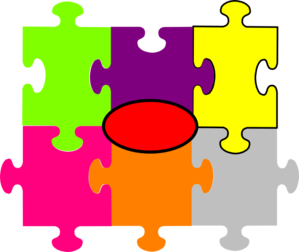 Diversity refers to the acceptance and respect for the differences between people
Health   e.g.
Ethnic Origin
Sexual Orientation
HIV Status
Diversity
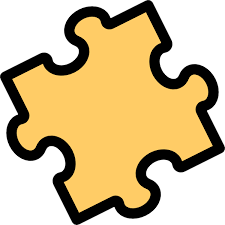 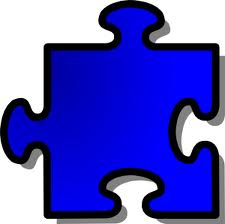 Age
Socio-economic status
Religious affiliation
Nationality
Disability
[Speaker Notes: There are important interactions between a persons gender and aspects of diversity which can leave them increasingly vulnerable to disasters and to the impacts of climate change.]
Vulnerability & Marginalized Groups
Due to aspects of a person’s diversity e.g. their age, their ethnic group, their migrant status etc. people can become marginalised. 

Due to their group, or physical, social, economic, environmental and political factors that are influenced by a person’s gender or diversity, they can become more vulnerable/at risk to disasters, to the impacts of climate change, disease and health emergencies and to violence.
Vulnerabilities of gender and diversity in disasters
Women, girls and boys are 14 times more likely to die during a disaster than are men

Asia Tsunami, 2004 			+70% fatalities women

Japan earthquake			 65% of casualties were 
/tsunami, 2011 				 60+
With climate change increasing the intensity and duration of disasters, these impacts will only increase
[Speaker Notes: Here are some examples of how gender or a group of people are vulnerable to a disaster…

Women, girls and boys  14 times more likely to die during a disaster than are men

More than 70% of those that died in the 2004  Asia Tsunami were women. 

In three of the affected areas of the 2011 Japan earthquake/ tsunami, 65% of casualties were over the age of 60]
IFRC Strategic Framework on Gender and Diversity issues
Minimum Standard Commitments….
DAPS Framework:

Dignity

Access

Participation

Safety
Sectoral standards

Emergency Health 
Food Security 
WASH
Emergency Shelter Livelihoods 
Non-food Items 
Disaster Risk Reduction
Gender equality
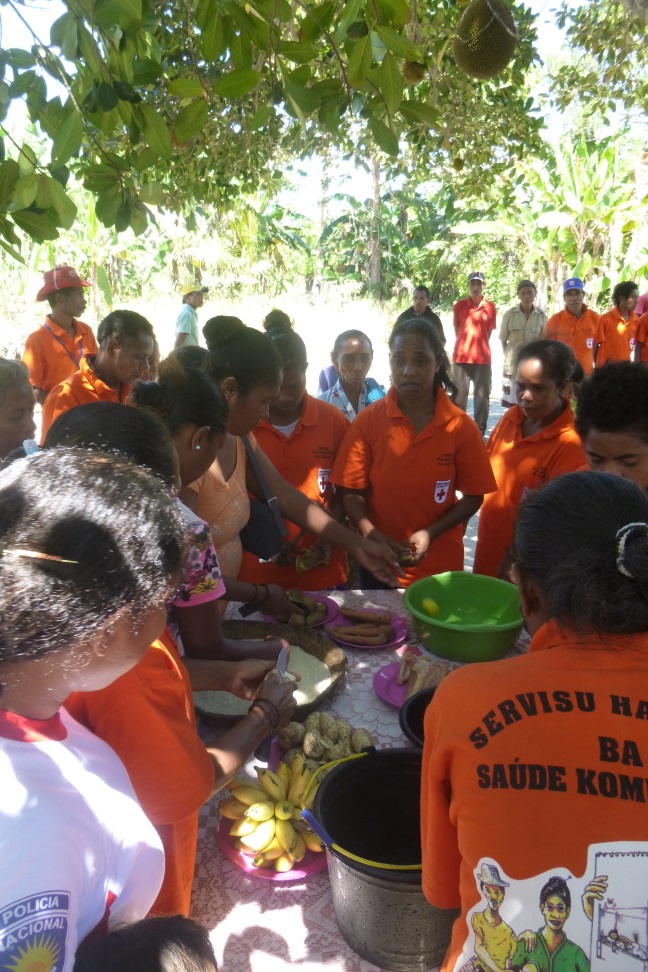 Gender Equality exists when males and females are able to equally share the distribution of power and have equal opportunities both in the home and in the community.

Gender Equality does not mean that males and females are the same – it means that their rights, responsibilities and opportunities do not depend on their sex.
What is Equity?
Equity Activity
Gender and Diversity Equity
Equity happens when resources and services are divided so that people who need more, get more. The outcome is greater equality
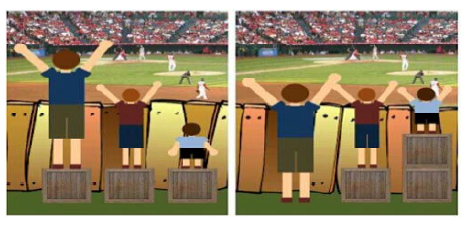 Gender and Diversity Mainstreaming
Gender Mainstreaming is:

The process of ensuring we understand the implications of a particular programme or activity on men and women, and their different needs, capacities and priorities especially related to hazards and the impact of climate change

Designing and implementing our programmes in line with this understanding, so that gender and diversity approaches are integrated across all programs, tools, strategies and assessments
Gender and Diversity Mainstreaming
One key way to achieve this is to ensure sex and age disaggregated data is collected, analysed and used to inform all programmes and activities
Gender, Diversity and Climate Change
How can integrating Gender and Diversity Equality reduce the vulnerabilities associated with Climate Change?
Group exercises
Discussion
Gender and Diversity Equality reduces vulnerability
By increasing gender equality, a greater percentage of the population has access to the services and resources that increase their resilience to natural disasters and interpersonal violence.
But how is the related to climate change?
Different Needs – Different Abilities
Gender, Diversity and Climate Change
How can integrating Gender and Diversity Equality reduce the vulnerabilities associated with Climate Change?
Group Exercises
Discussion
Wrap up and Key Messages
Women, men, boys and girls  and different social groups will experience disasters differently. 

As such climate change will impact women, men, boys and girls in different ways

Everyone has different needs, priorities, capacities and vulnerabilities

These need to be understood and then incorporated into all programs, plans and activities
Wrap up and Key Messages
If we do this we will :

better prepare communities for impacts of climate change
achieve greater gender and diversity in reducing risks and 
ensuring everyone in a community is resilient enough to build back after disasters